Vernetzung als Chance?Überlokale Zusammenarbeit von Geschichtsvereinen - Modell und aktuelle Praxisvon Georg Mölich
27.10.23 Veranstaltung 100 Jahre Geschichtsverein des Monschauer Landes e.V.
Beispiel für überlokale Zusammenarbeit
Projekt „StadtRäume der Zwischenkriegszeit im rheinland und in Europa“ 2021-2024
Projektträger:
Jülicher Geschichtsverein 1923 e. V.
Opladener Geschichtsverein von 1979 e. V. Leverkusen
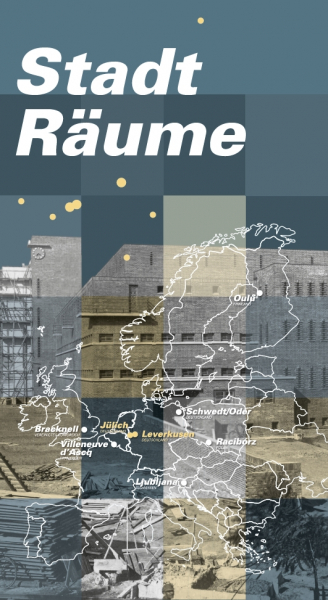 Bracknell                             Jülich 		             Ljubljana 		              Leverkusen
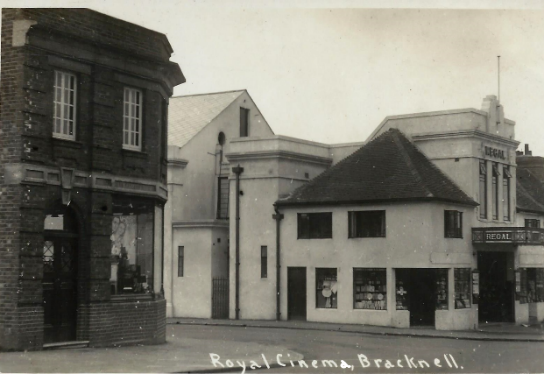 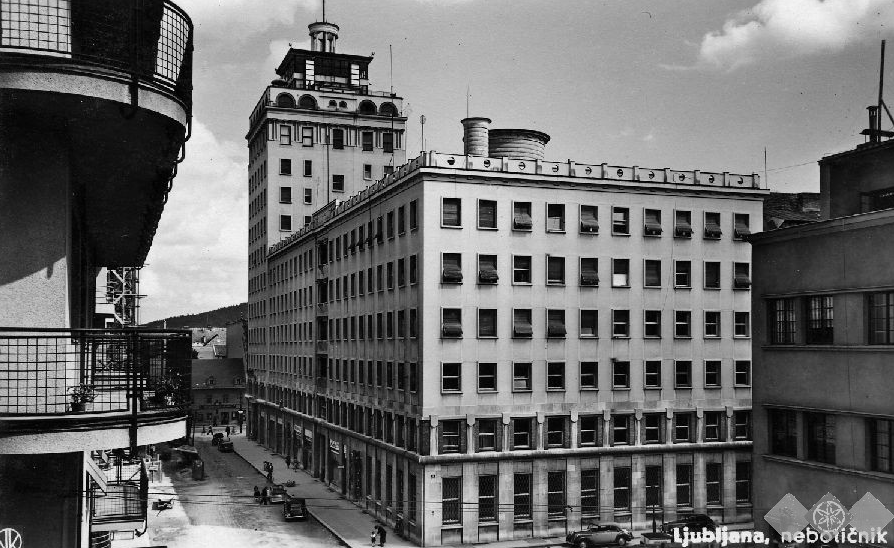 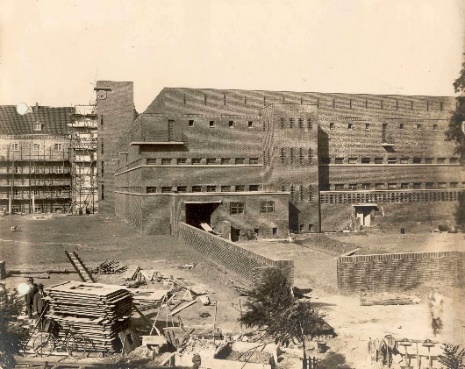 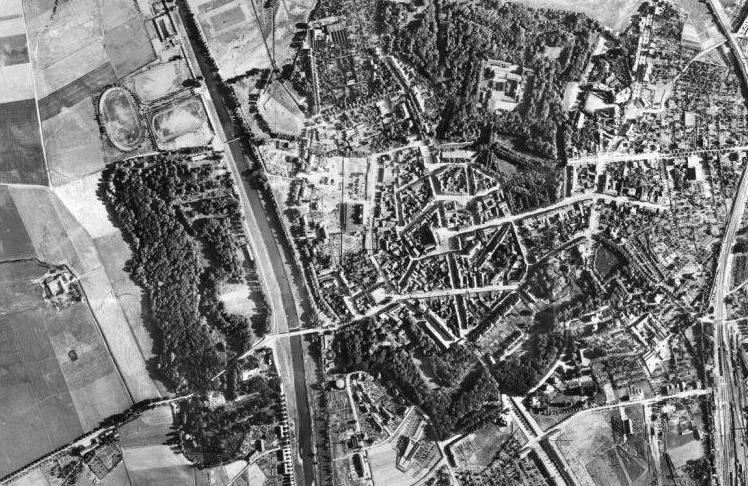 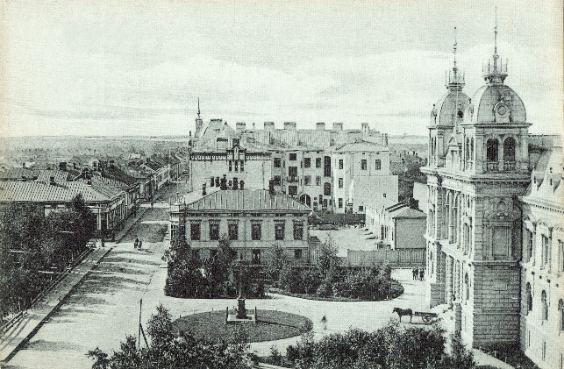 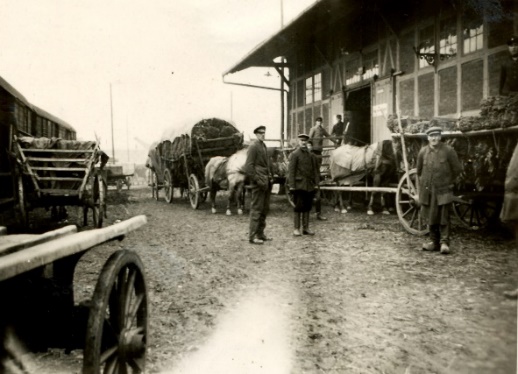 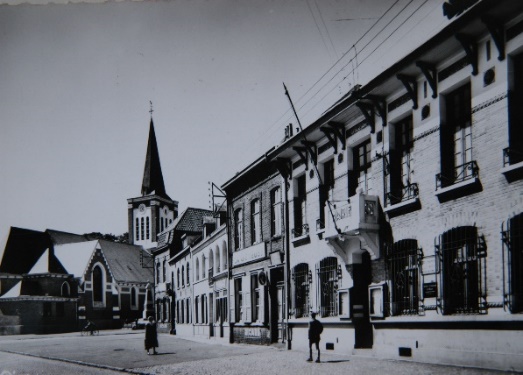 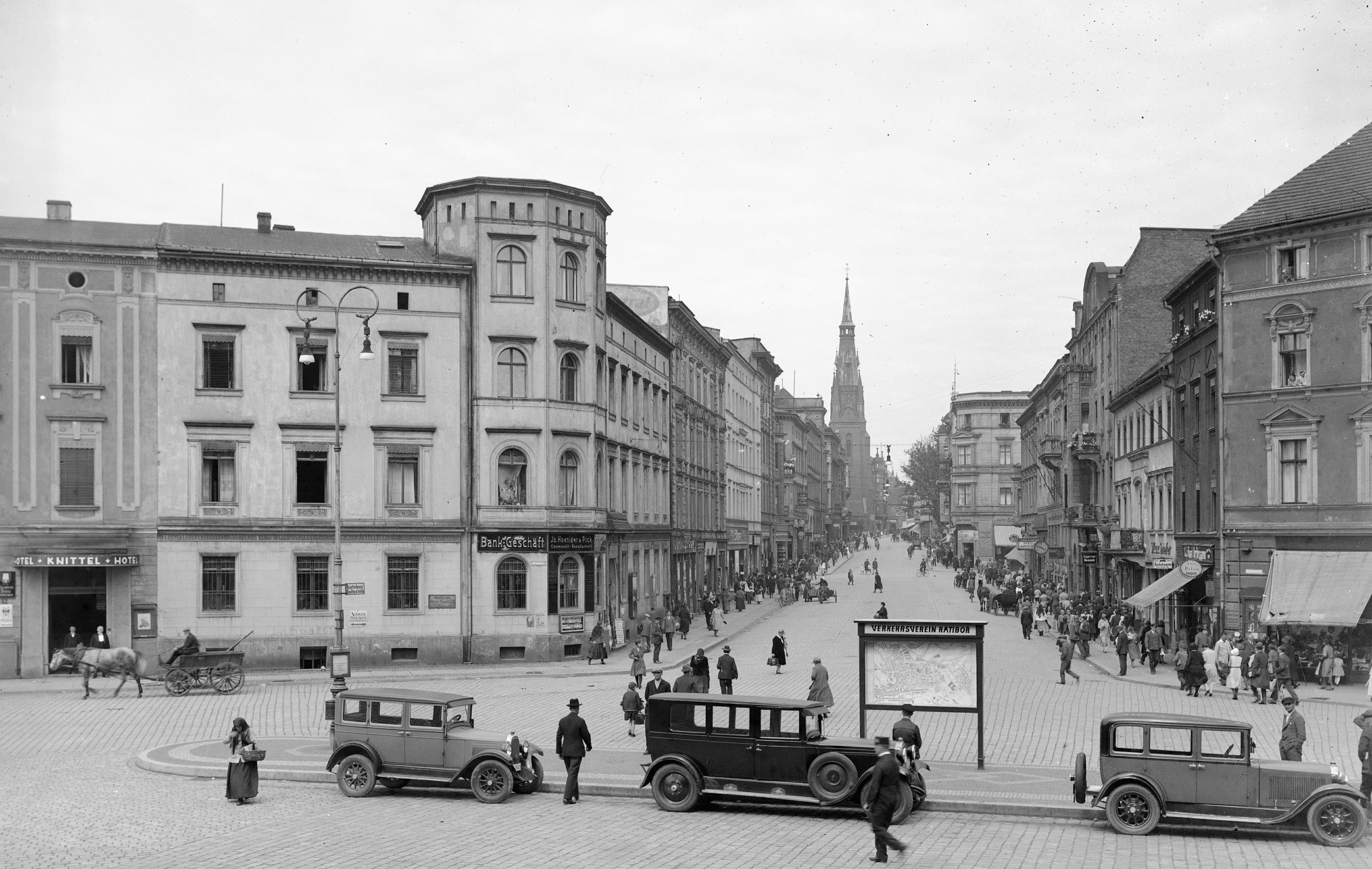 Oulu                                      Raciborz                             Schwedt/Oder                 Villeneuve d’Ascq
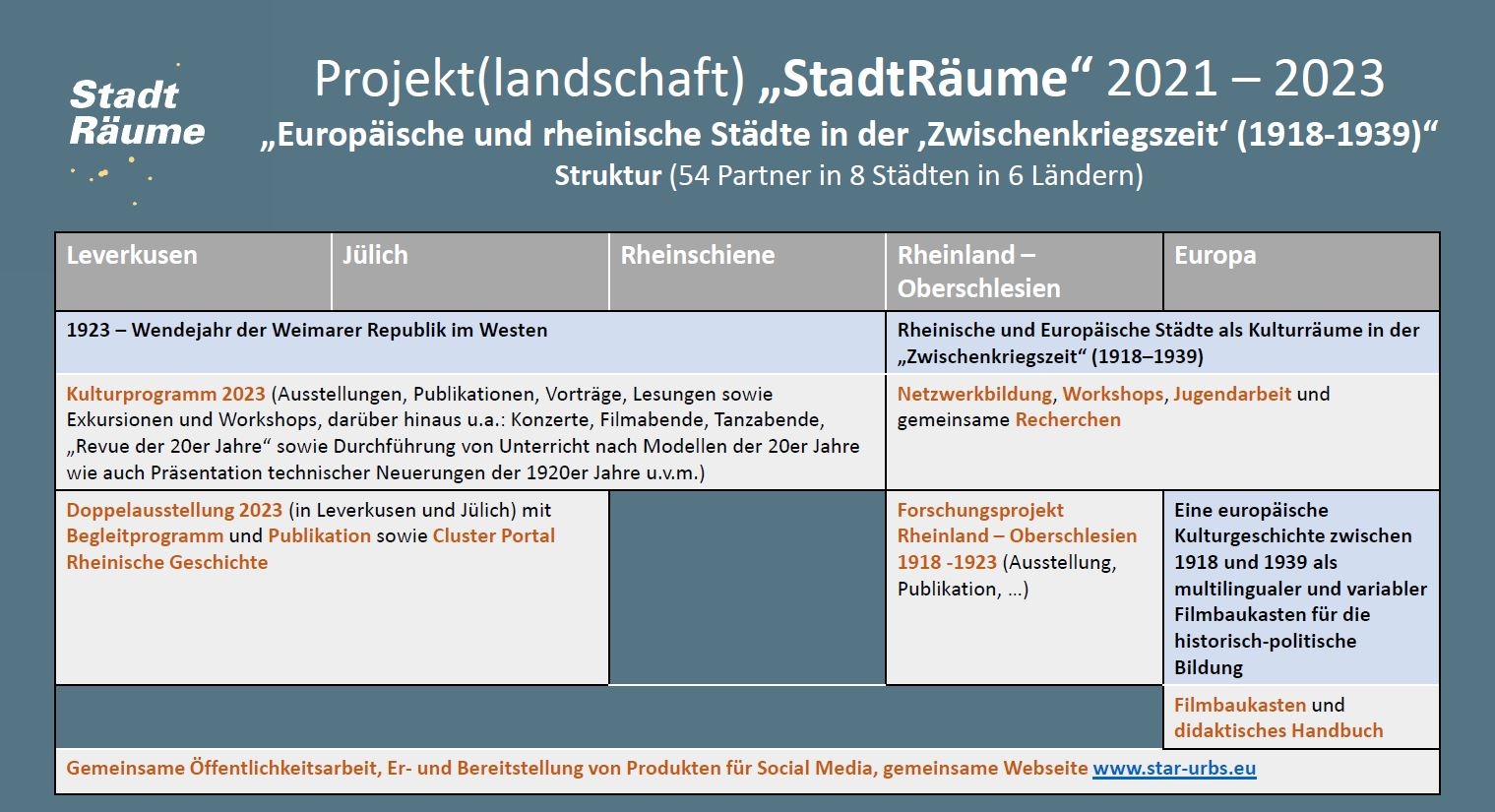 Vielen Dank für Ihre Aufmerksamkeit!


Georg Mölich, Köln
Mail: gomkoeln@netcologne.de